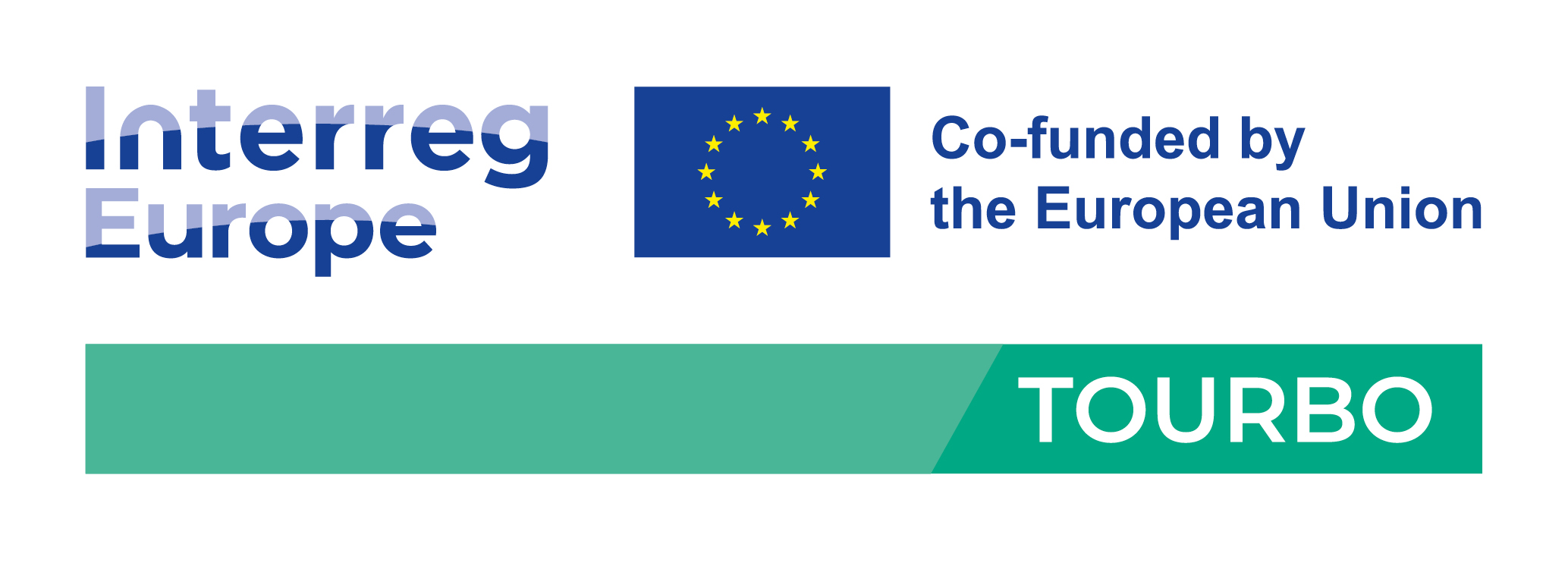 6th online meeting
“PIT”
Anne Furphy
Project Manager at Chamber of Commerce of Seville
Anne.furphy@camaradesevilla.com
12 DECEMBER 2023| Online
OUR AGENDA
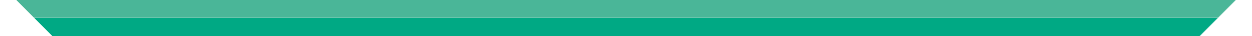 Reporting

Learning Phase

What is next
TOTAL
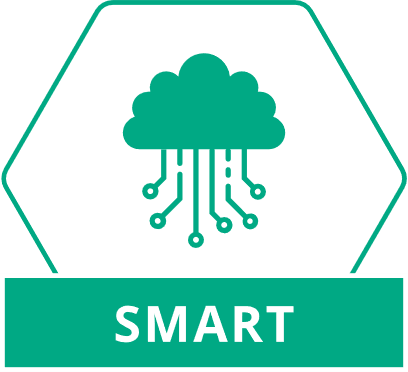 REPORTING
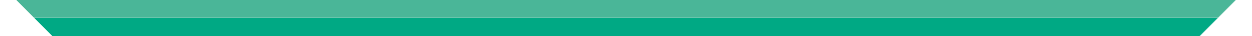 GENERAL COMMENTS:

Please be more specific in Policy report, 
Indicate date of stakeholders meetings, 
Detail stakeholders involved, 
Detail activities conducted at internal level and 
How you involve your policy authority (if procedes)
12.3 MEUR
SoA- INITIAL ASSESSMENT
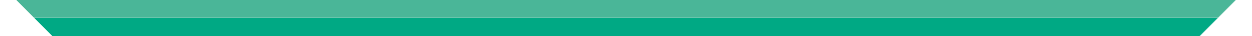 DONE: 
PORA 
DONEGAL

MISSING: THE REST!!
COMPLETE GGPPs TEMPLATES
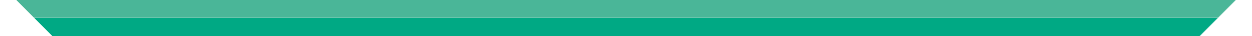 LET’S COMMENT!
EVENT IN FINLAND
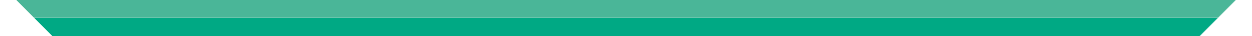 BOOK THE DATES 
8-12 APRIL 2024 (working days 9-10-11 (until 14,00))

CHECK TRAVELLING OPTIONS

INFORM STAKEHOLDERS
Thank you!
www.interregeurope.eu/TOURBO